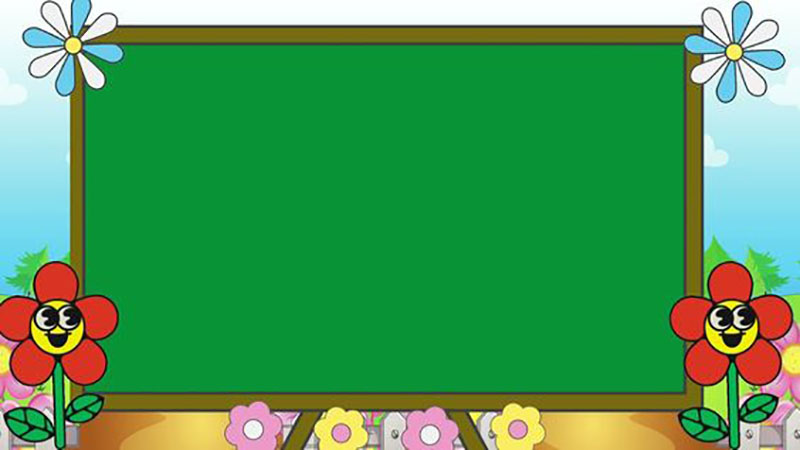 ỦY BAN NHÂN DÂN QUẬN LONG BIÊN 
       TRƯỜNG MẦM NON HOA SỮA
LĨNH VỰC PHÁT TRIỂN NGÔN NGỮ
Đề tài :  : Thơ Cô và mẹ  
Lứa tuổi : MGB C4  
Thời gian: 20-25 phút
Năm học : 2024 - 2025
I ) Ổn định tổ chức :Cô và trẻ cùng hát
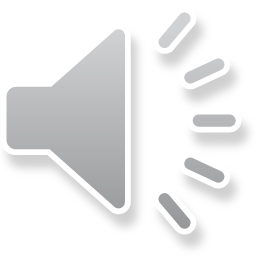 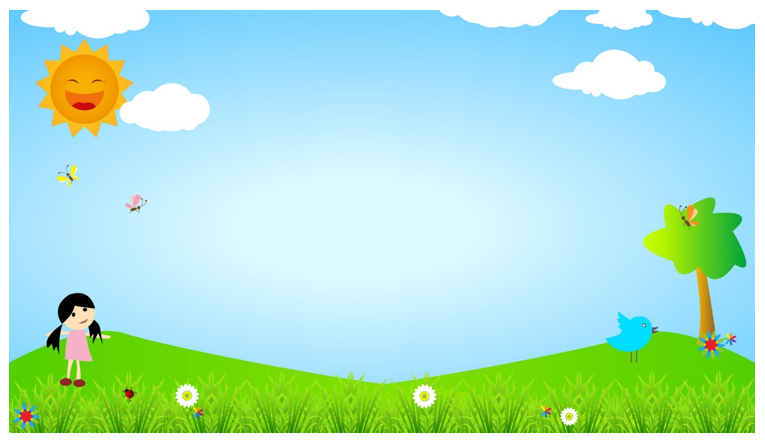 II. Phương thức , hình thức tổ chức
Lần 1: Cô đọc
Bài thơ: Cô và mẹ
Buổi sáng bé chào mẹChạy đến ôm cổ côBuổi chiều bé chào côRồi sà vào lòng mẹMặt trời mọc rồi lặnTrên đôi chân lon tonHai chân trời của conLà mẹ và cô giáo.
Lần 2 : Cô đọc cùng tranh
Bài thơ : Cô và mẹ
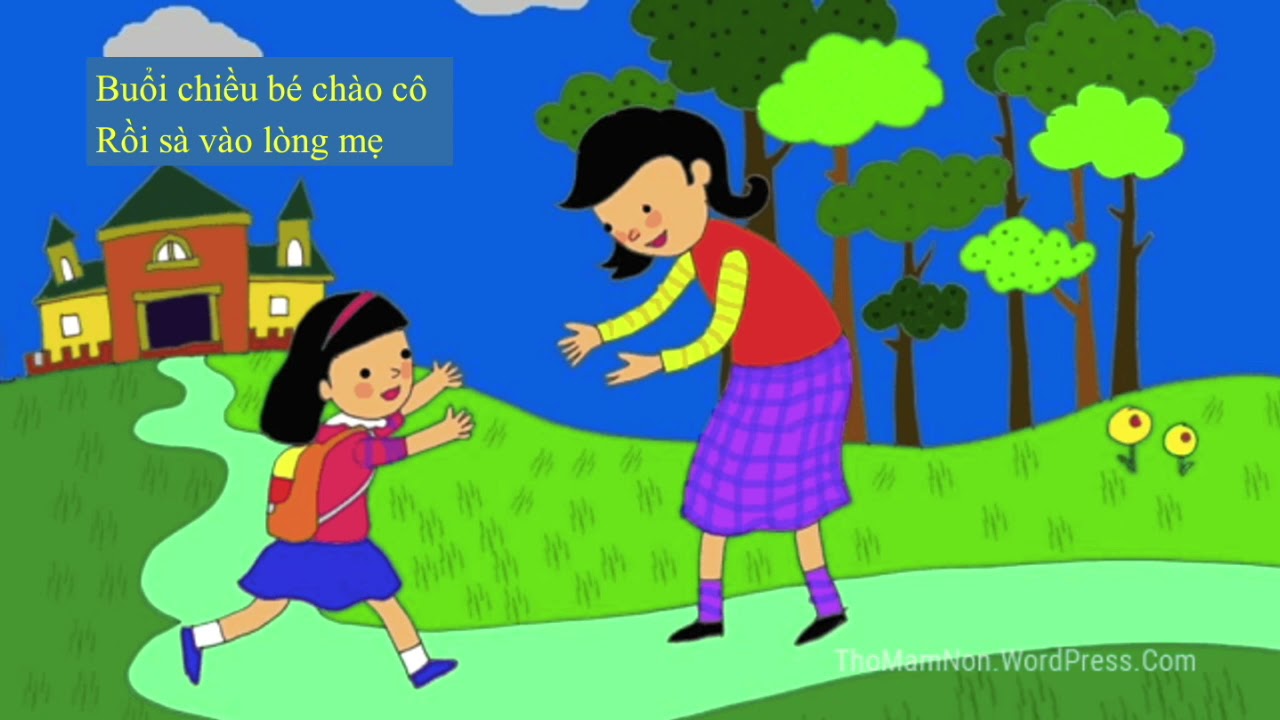 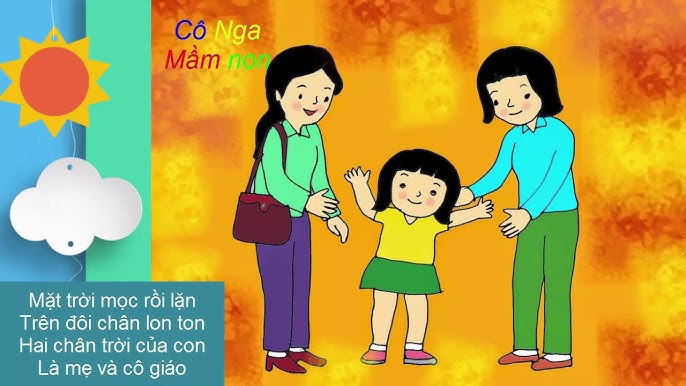 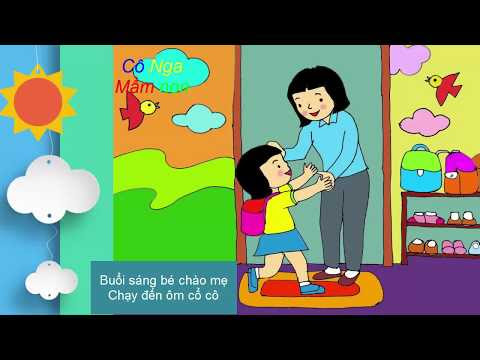 Lần 3: Cả lớp , tổ nhóm , cá nhận đọc
III ) Kết thúc